Topic 1: In-memory computing using resistance-based memory or analog elements.
ELEC-L352001 - Postgraduate Course in Electronic Circuit Design II V D
Omar Numan
omar.numan@aalto.fi
20.04.2022
Outline
Conventional and In-memory computing
ARCHON
SOT-MRAM
Tiny CNN
Conventional and In-memory computing
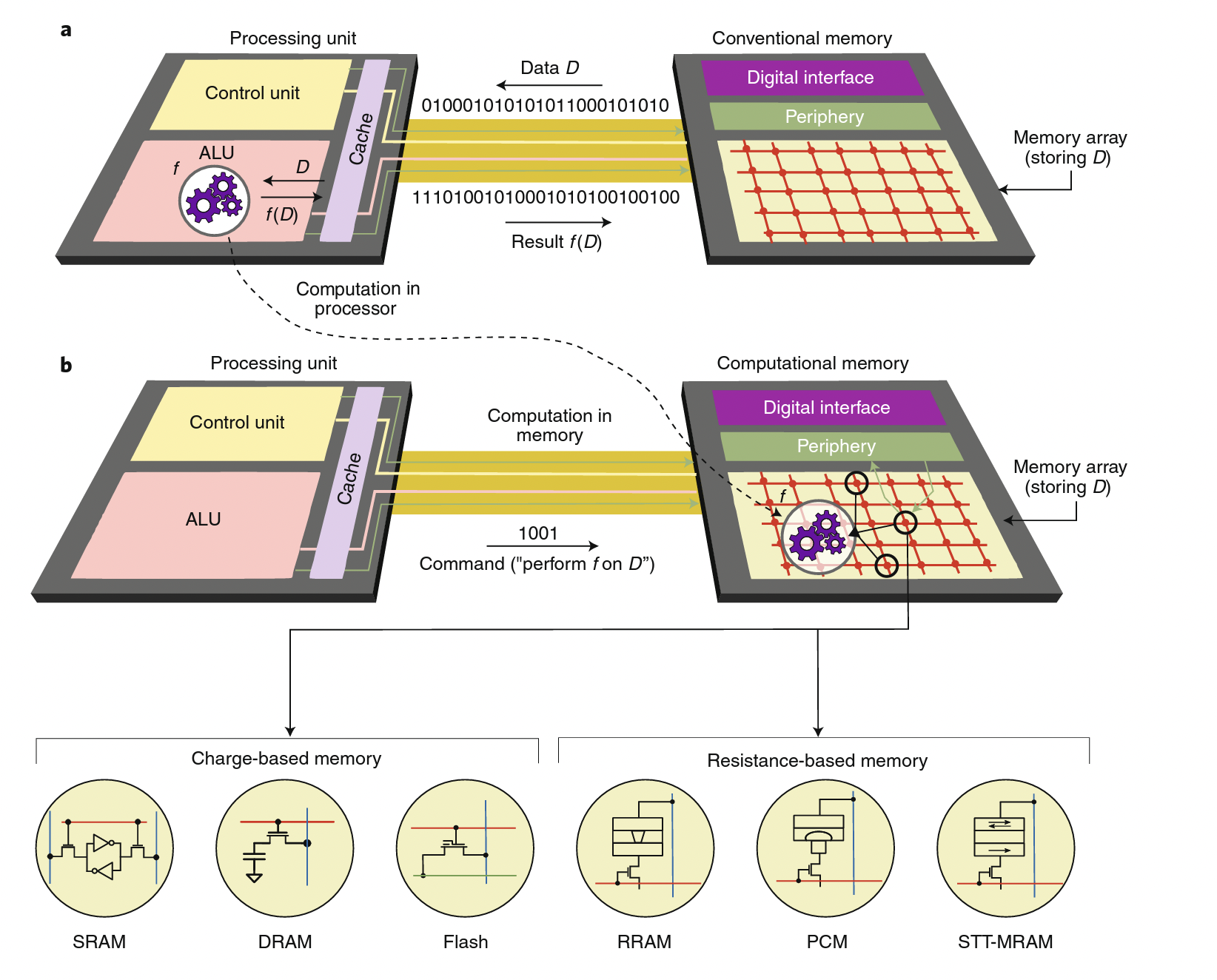 Conventional computers use von Neumannarchitecture.

 Data movement requires energy and time.

In-memory computing breaks the von Neumannbottleneck.
Types of memory elements
ARCHON: A 332.7-TOPS/W, 5-Bit Variation-Tolerant Analog CNN Processor Featuring Analog Neuronal Computation Unit and Analog Memory
Jin-O Seo, Mingoo Seok, and SeongHwan Cho

KAIST, Daejeon, Korea
Architecture of the Processor
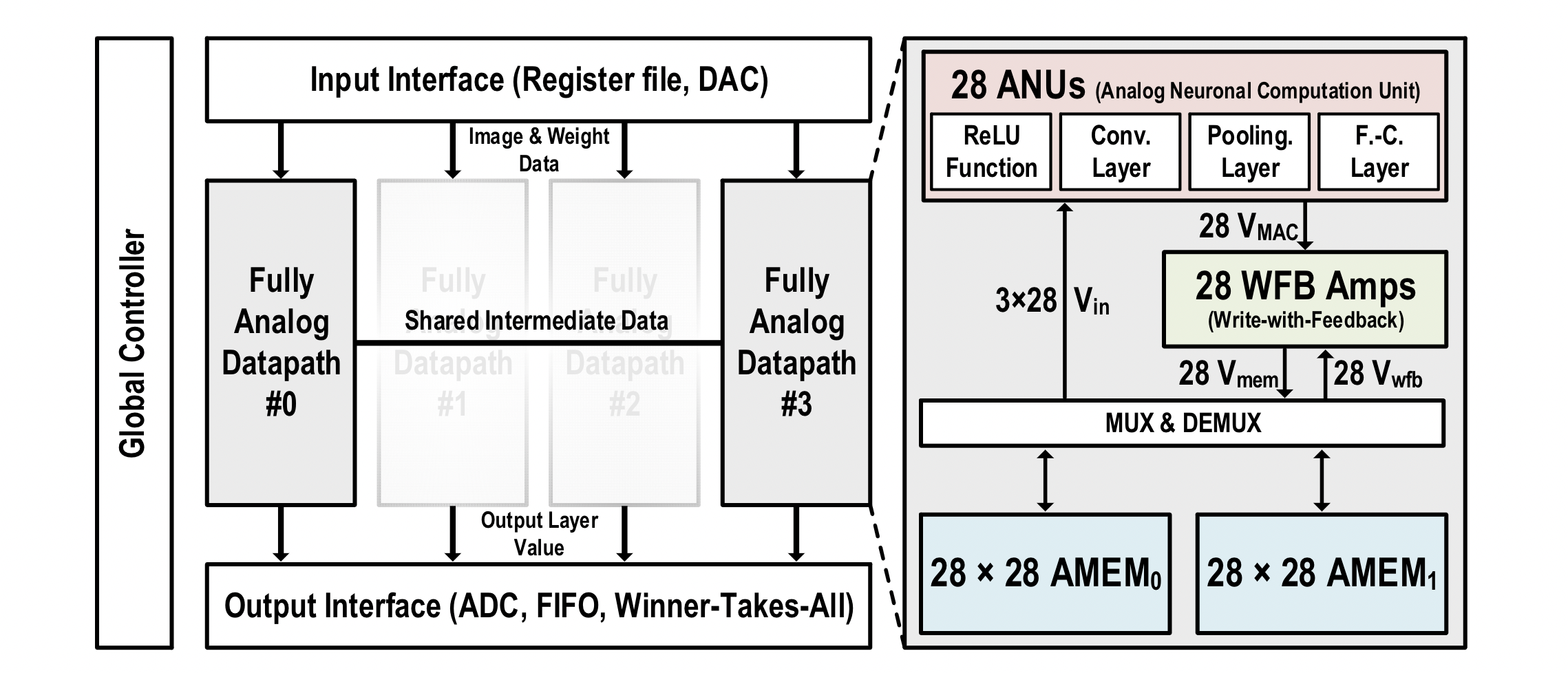 Fully analog datapath without data converters to compute convolution operations.
Input DAC and output ADC only operate once per image.
Detailed Architecture of ARCHON
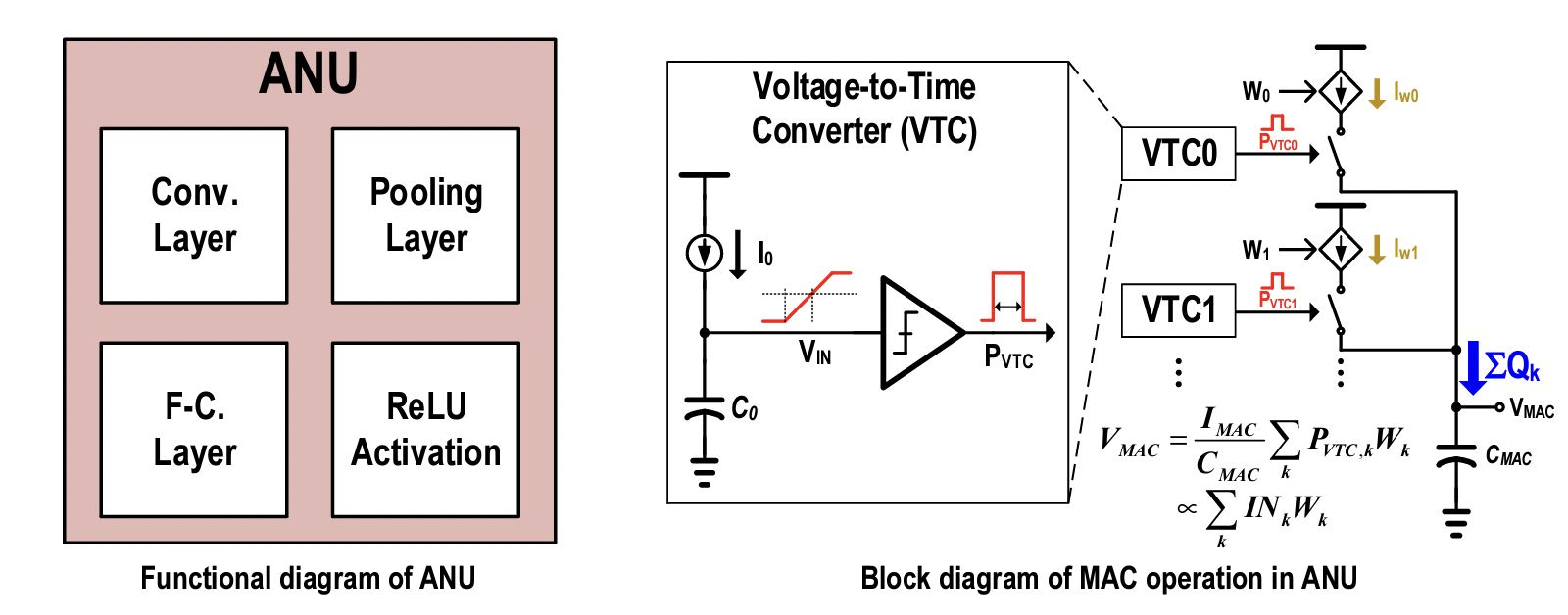 Various layer operations and activation can be processed with ANU
3x3 Multiply-and-accumalte (MAC) in ARCHON
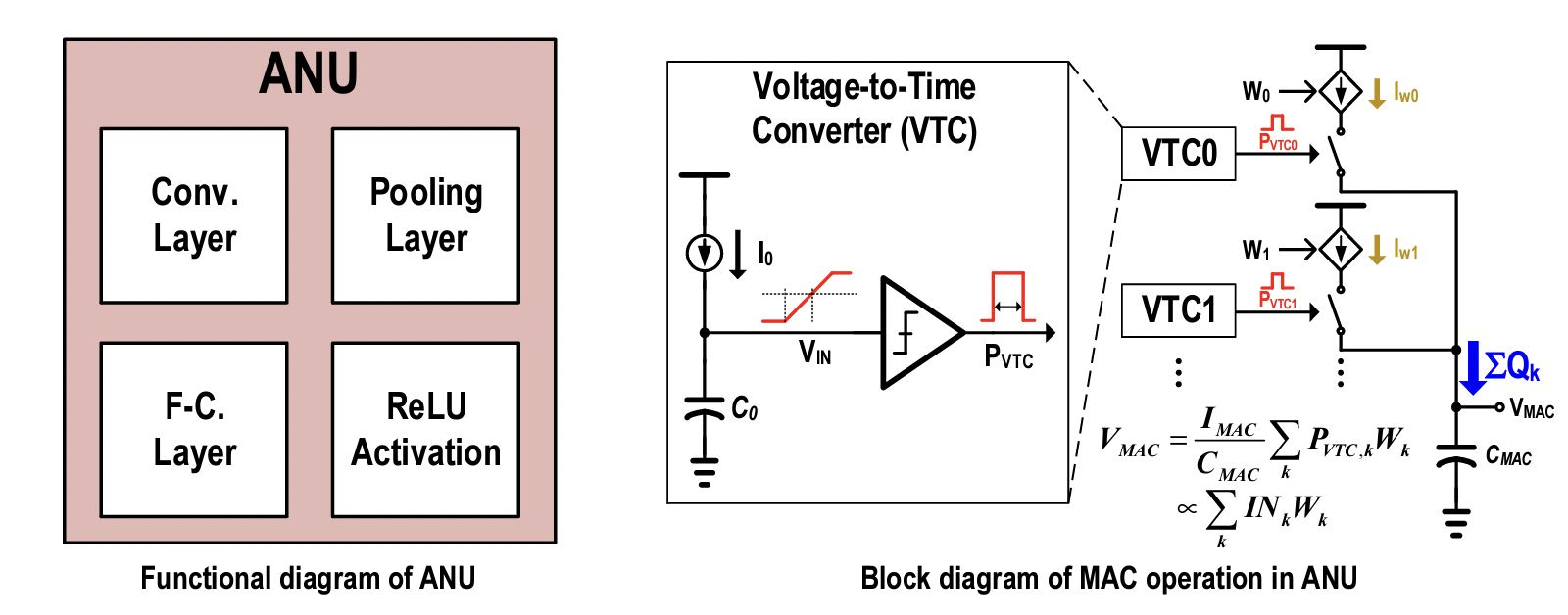 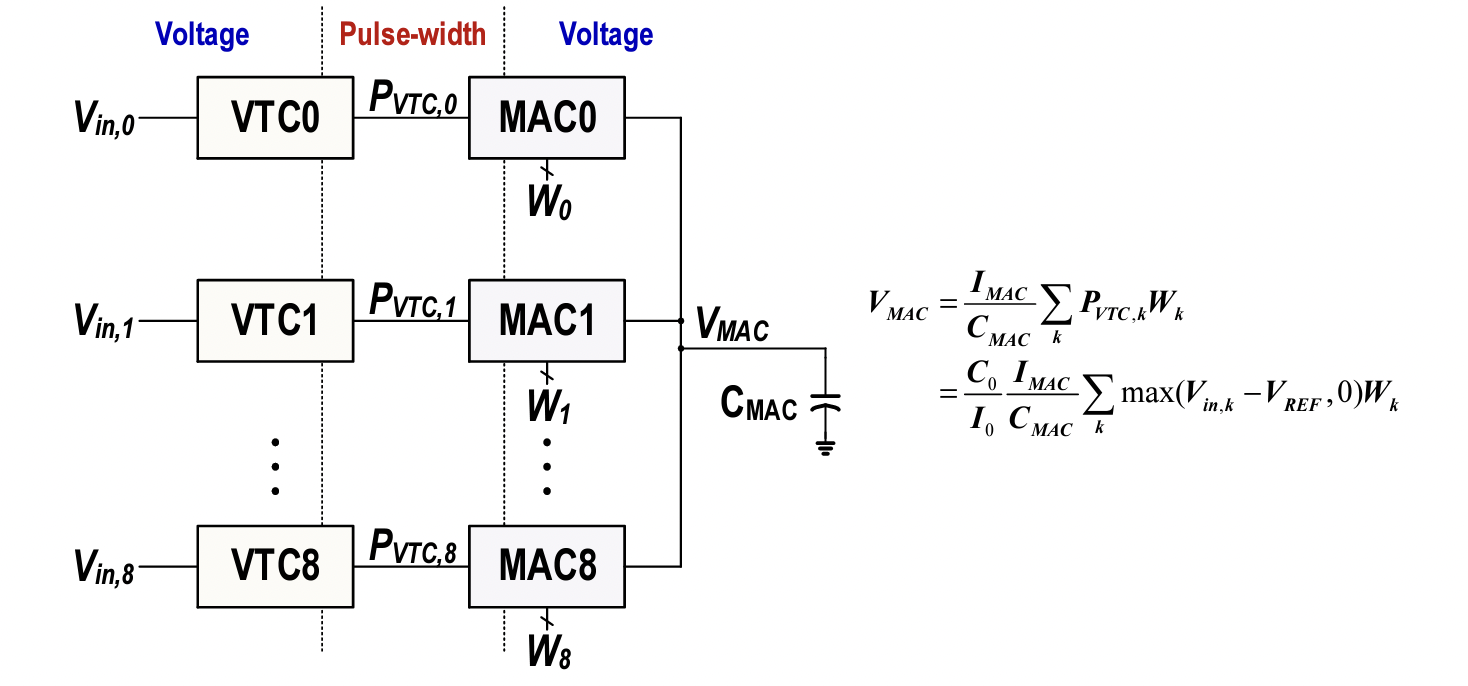 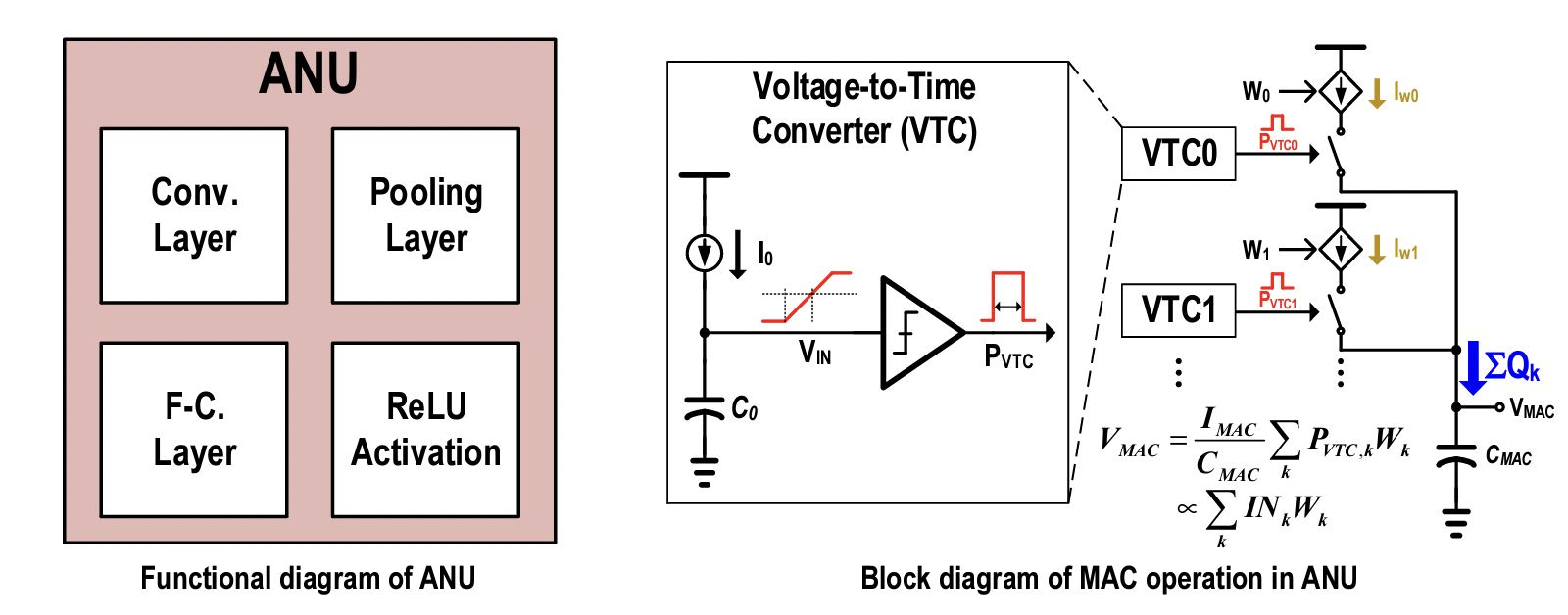 As CMAC is shared by 9 VTC-MAC units, a 3x3 MAC is performed.
ReLU-Embedded Voltage-to-Time Converter (VTC)
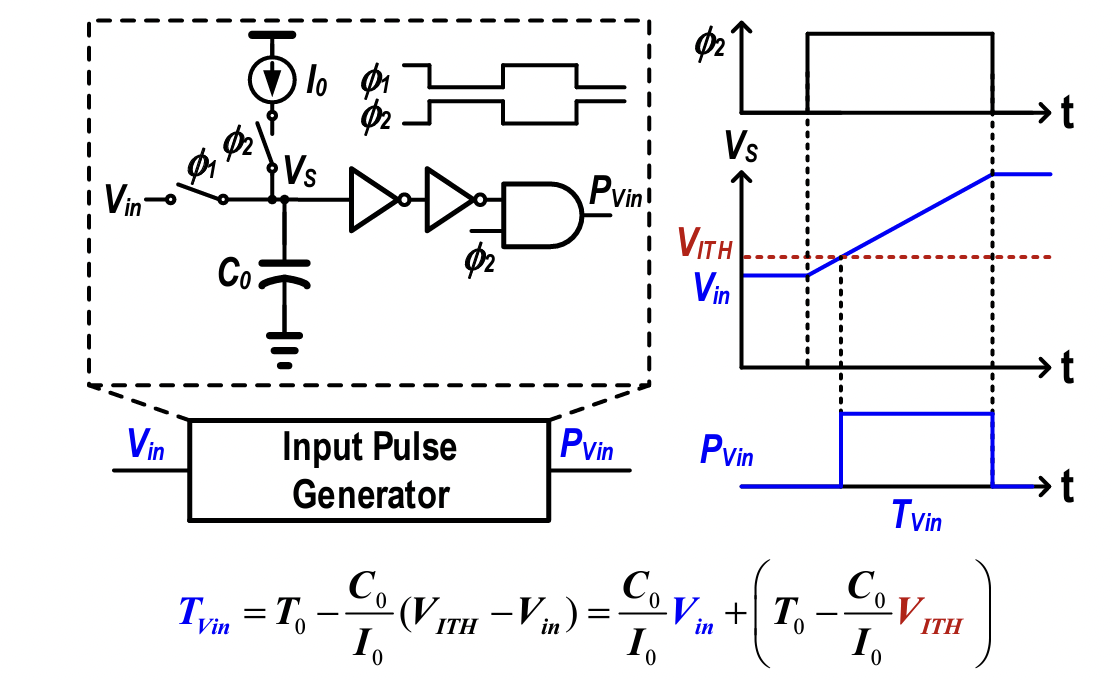 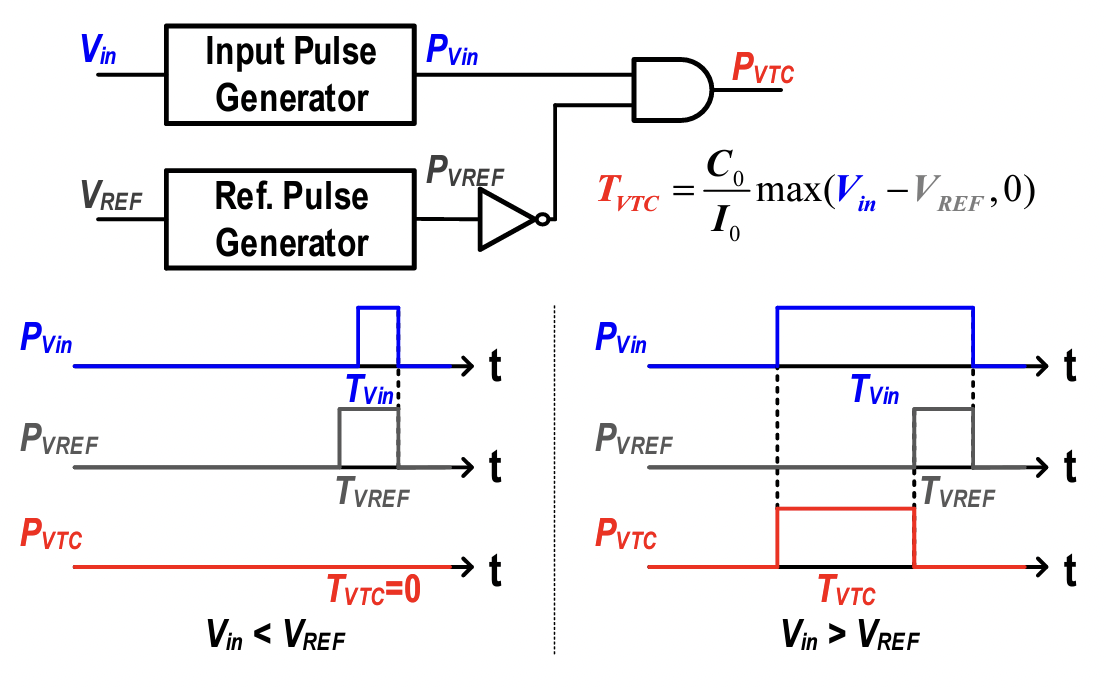 Converts input voltage (Vin) to the pulse-width (PVin) with offset.
Performs ReLU to Vin and converts to the pulse-width (PVTC)
Charge Accumulating MAC
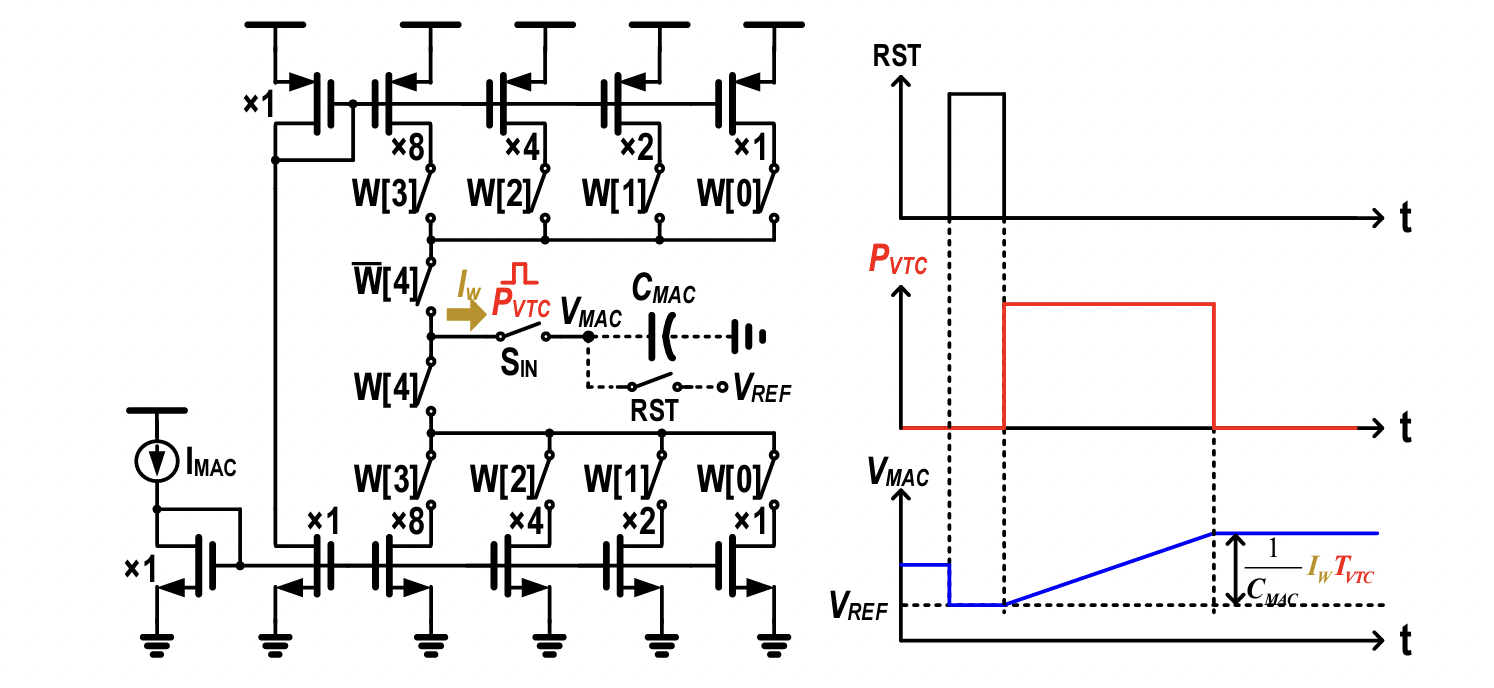 Charge proportional to IN×W is accumulated to CMAC
Chip Micrograph and design metrics
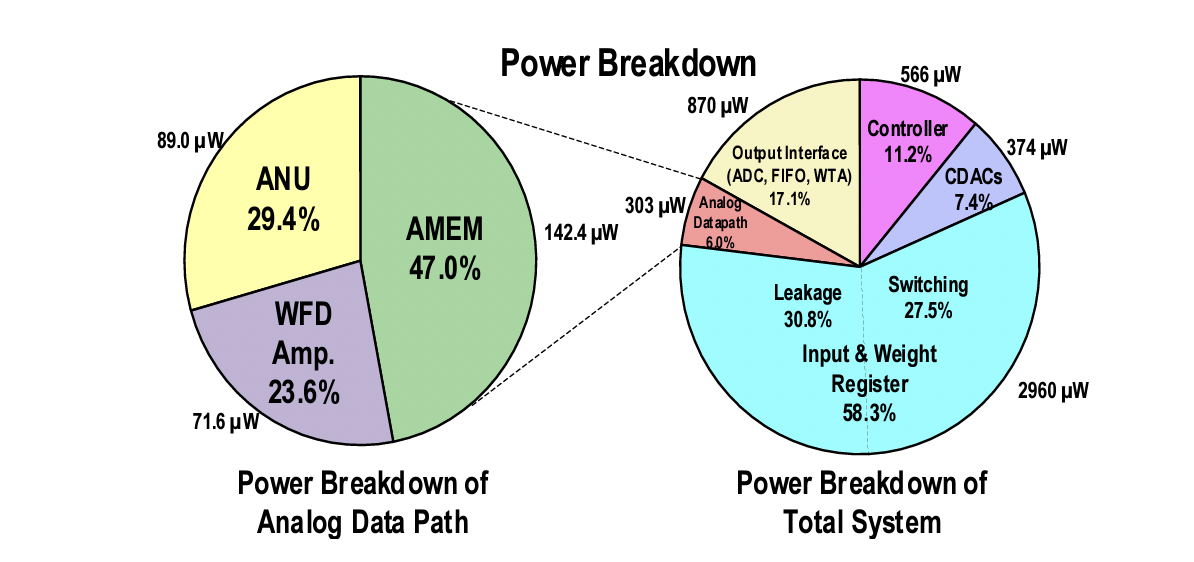 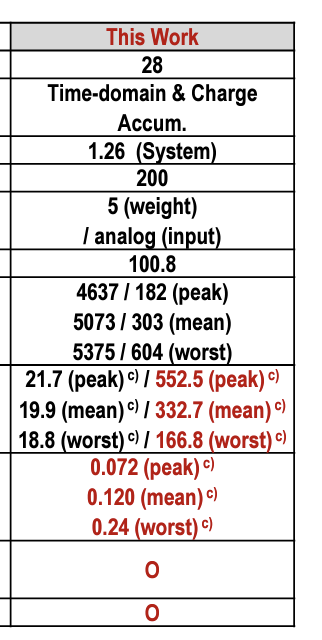 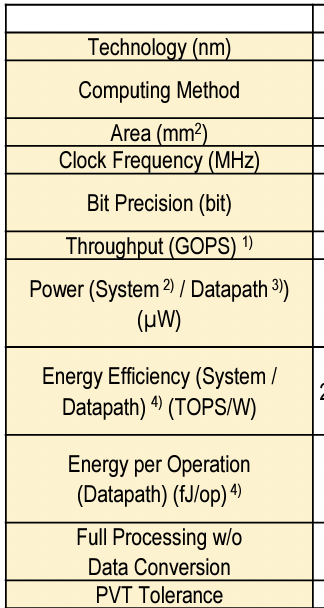 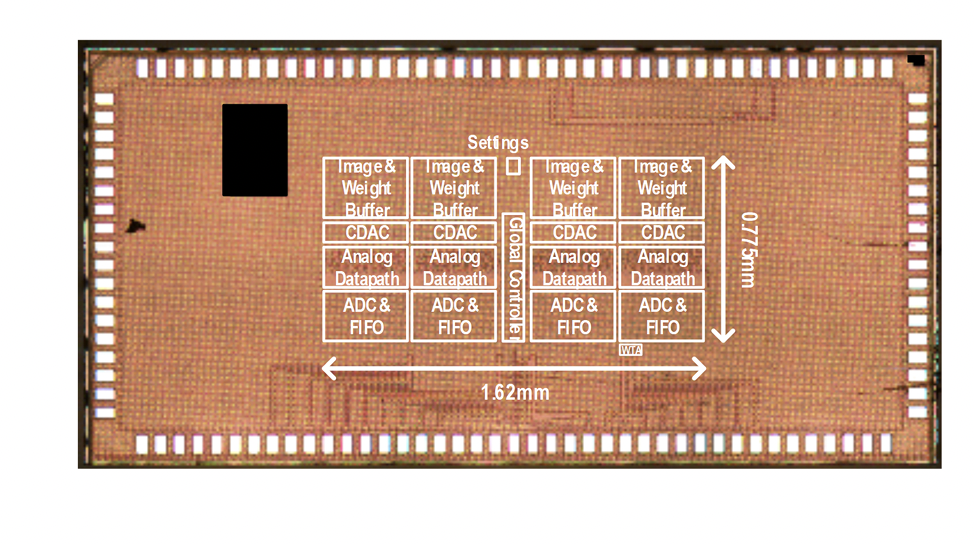 An In-Memory Analog Computing Co-Processor for Energy-Efficient CNN Inference on Mobile Devices
Mohammed Elbtity, Brendan Reidy, Ramtin Zand

University of South Carolina, Columbia, SC 29208, USA
spin-orbit torque (SOT) magneto-resistive random-access memory (MRAM)
ferromagnetic layers
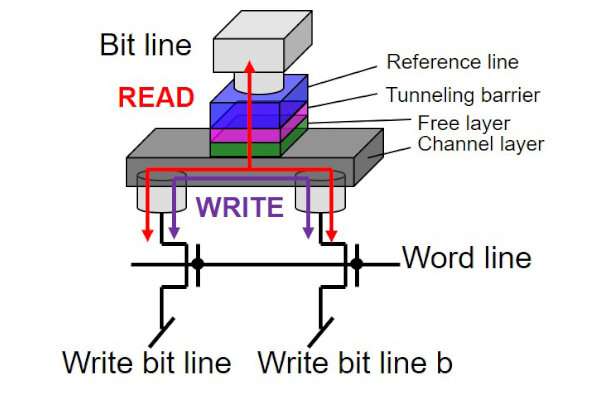 Spin hall effect
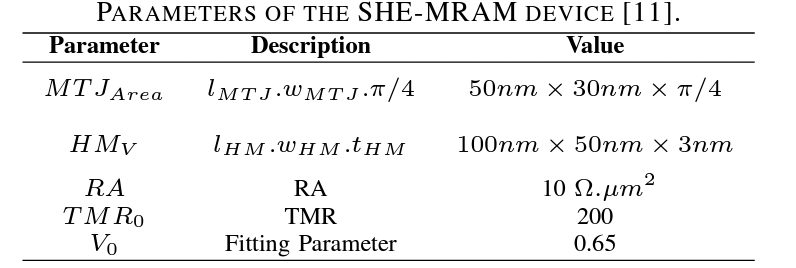 SOT-MRAM
thin oxide layer
14nm FinFet
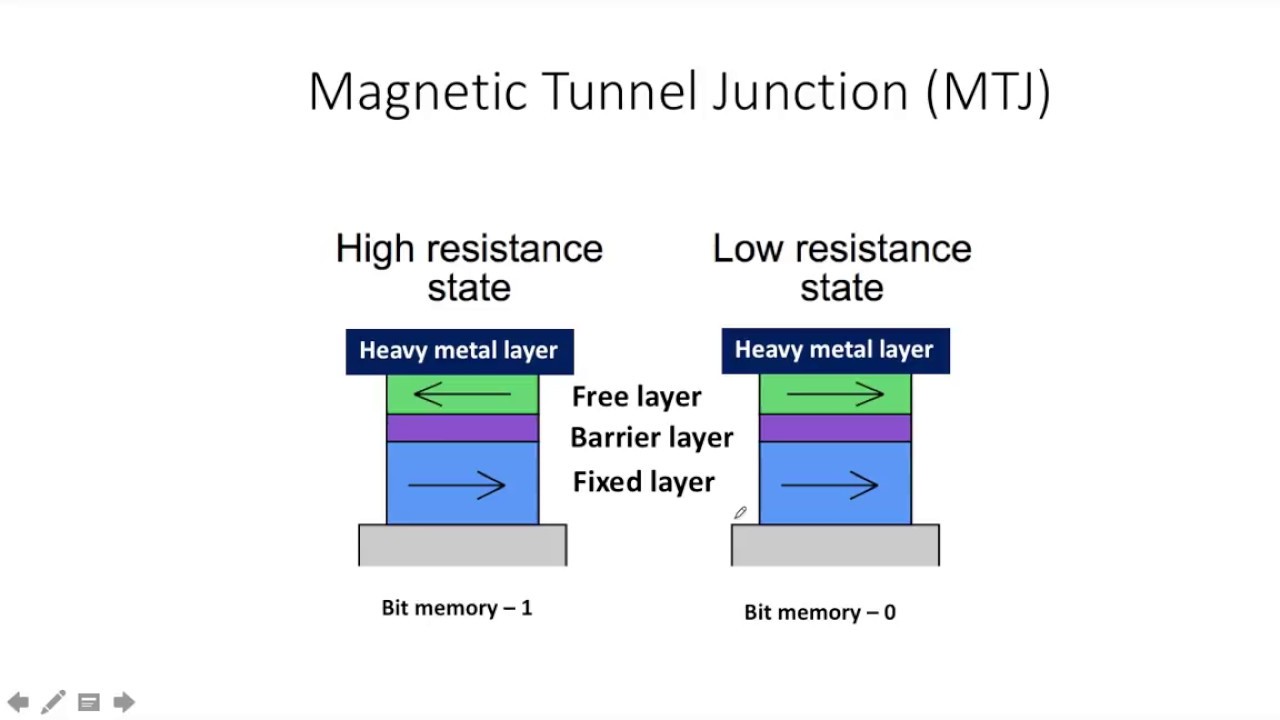 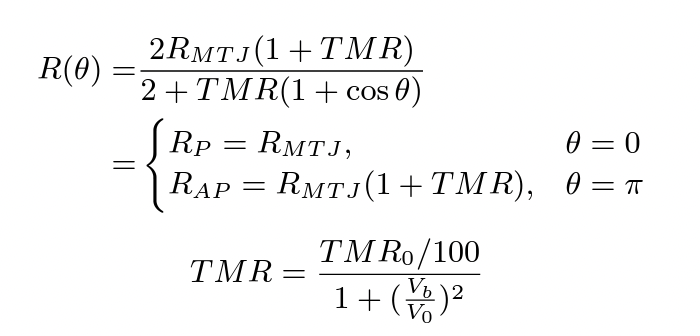 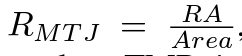 SOT-MRAM Based Synapse and neuron
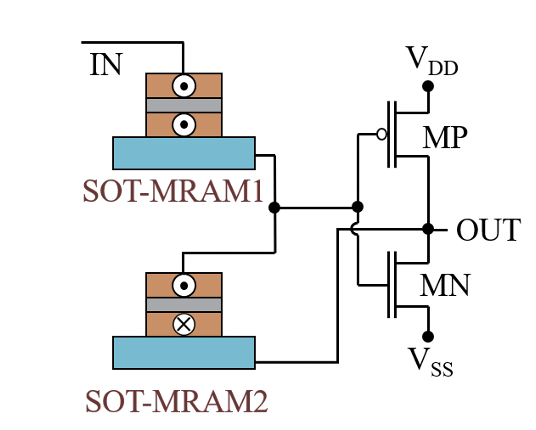 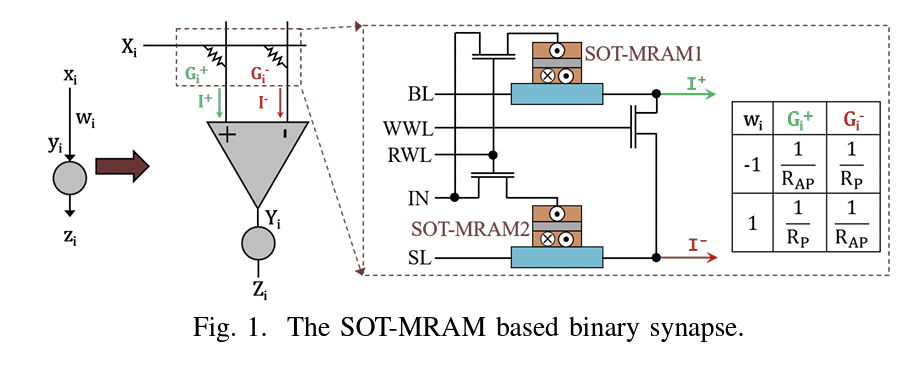 SOT-MRAM Based Synapse
SOT-MRAM Based neuron
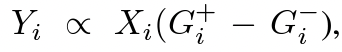 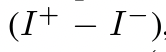 and
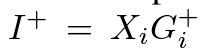 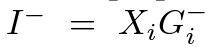 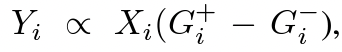 (a) IMAC architecture, (b) The read path of an n × m IMAC subarray.
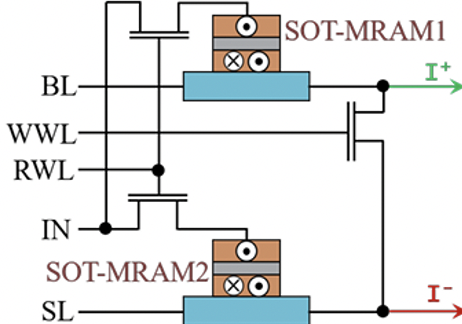 Computing phase:
bit-line input signals
Source-Line  high-impedance state
read word line  VDD 
Write world line  VSS
Configuration phase:
Tune  SOT-MRAM resistance
A 0.8V Intelligent Vision Sensor with Tiny Convolutional
Neural Network and Programmable Weights Using
Mixed-Mode Processing-in-Sensor Technique for Image
Classification
Tzu-Hsiang Hsu, Guan-Cheng Chen

National Tsing Hua University, Hsinchu, Taiwan
The block diagram and customized CNN model of the proposed intelligent vision sensor.
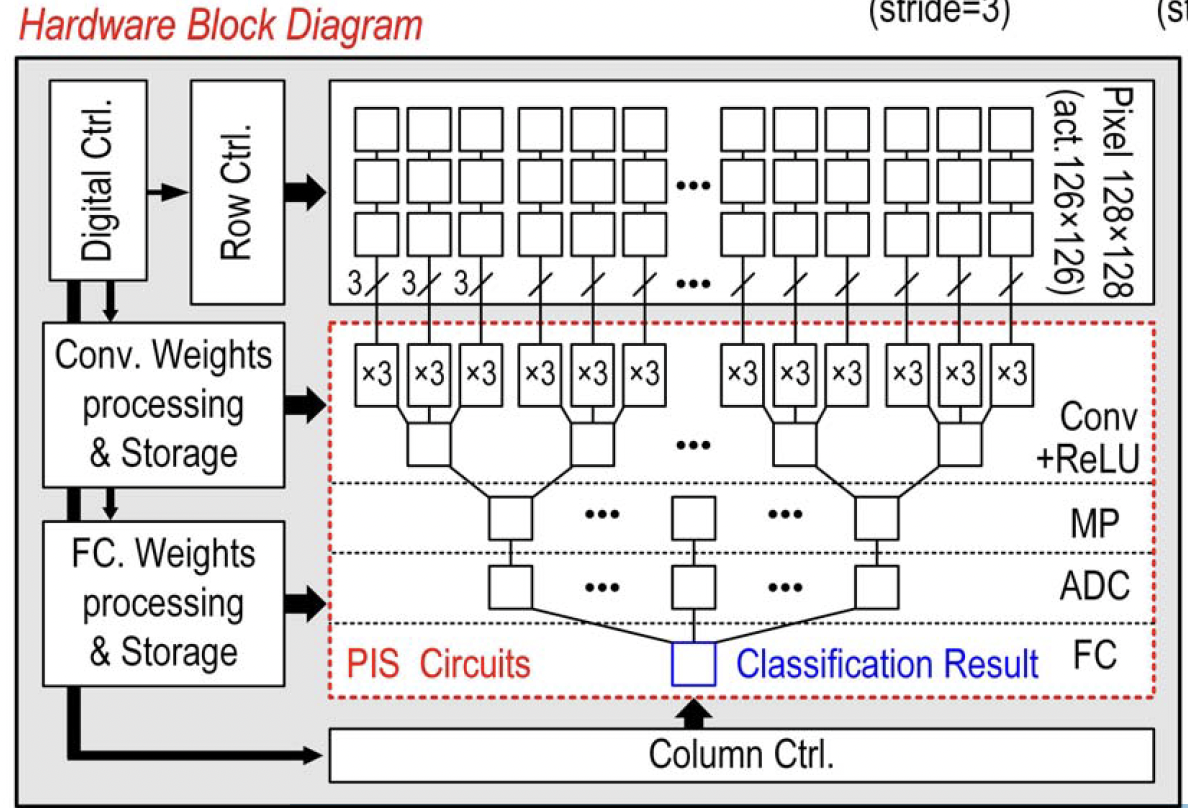 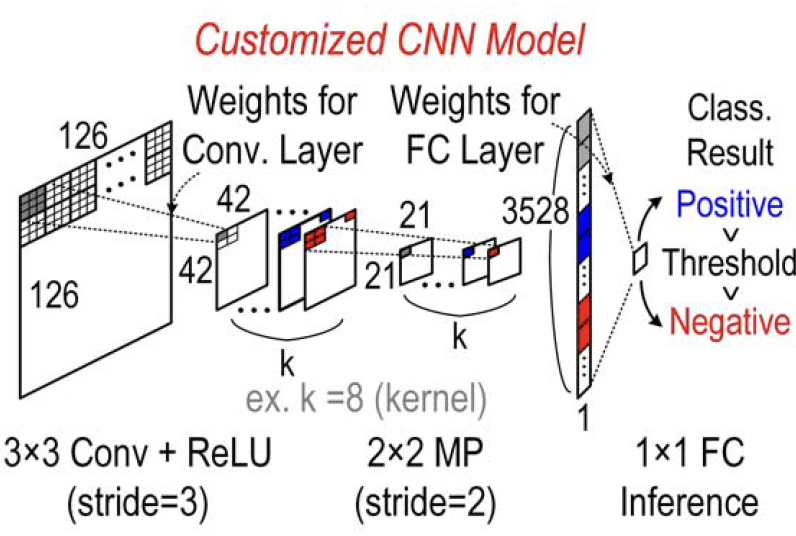 Using only 8 kernels, the network can execute a binary classification task: human face detection.
The column-parallel analog PIS circuit for Conv, ReLU and MP layers
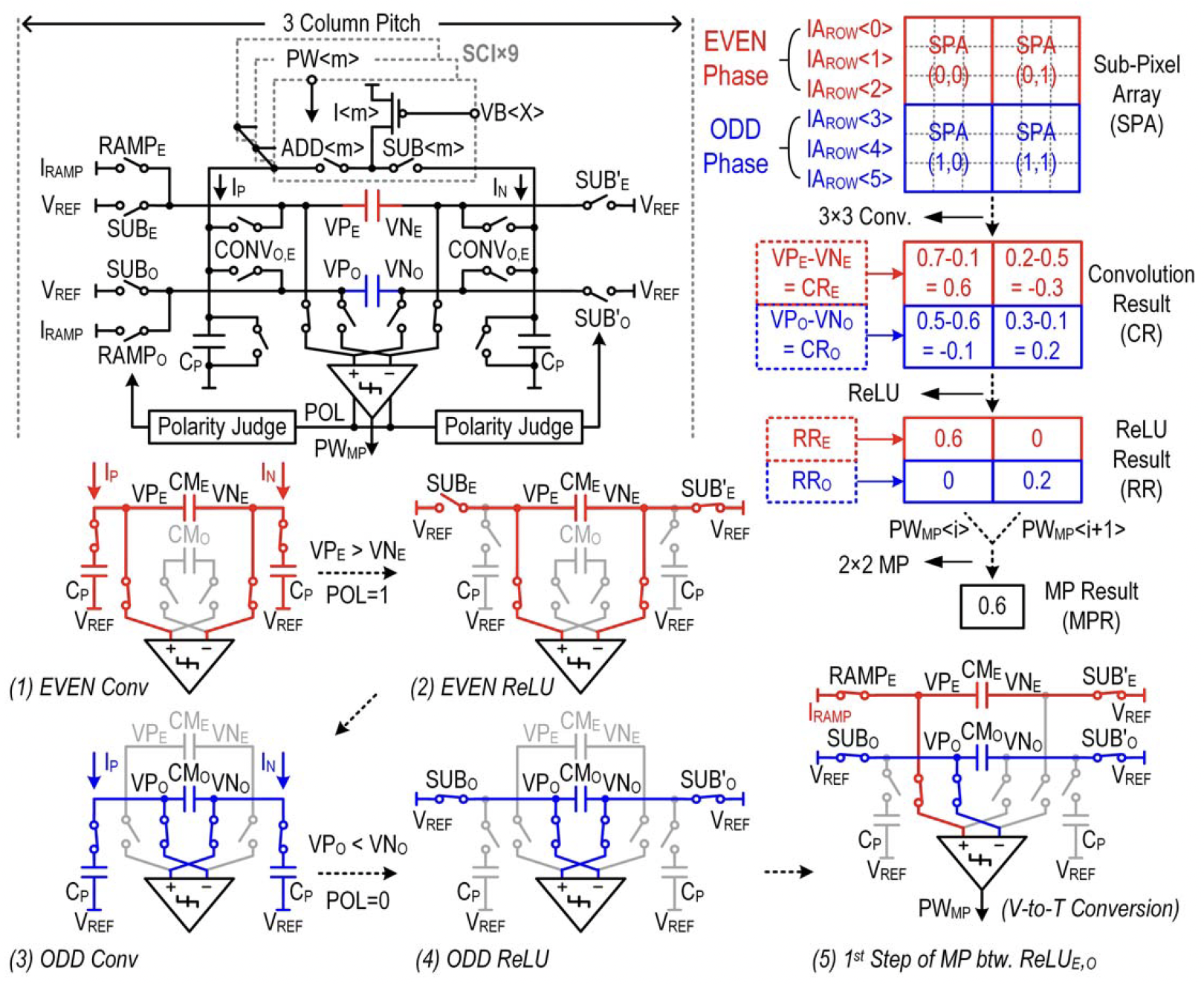 Circuit concept:
Pulse-Width Modulation pixel and Switched Current Integration concept.
Assignment questions
What are the CNN models tested with ARCHON architucture and which model showed better accuracy with ARCHON.

What are the values of RAP and RP of the SOT-MRAM?